Community-Based Learning
Meghan Ashlin Rich, Faculty Coordinator
Office of Community-Based Learning
University of Scranton
What is Community-Based Learning?
Community-Based Learning (CBL) is an academic experience that involves students working with individuals, groups, or organizations in ways structured to meet community-defined needs.
What is Community-Based Learning at the University of Scranton?
In keeping with the Jesuit, Catholic mission of The University of Scranton, CBL incorporates a global perspective and understanding through integration of theory with practice, direct engagement with community members and personal and critical academic reflection. Community-Based Learning prepares students to understand common challenges facing humanity, identify systemic problems, and develop a commitment to their communities, especially “people who live and work in poverty, illness, inequality, hopelessness, and other social disparities.”
How is CBL different from other types of service or experiential learning programs?
Volunteerism

Community service

Community-Based Learning (or Service-Learning)

Field education

Internship
How is CBL different from other types of service or experiential learning programs?
Recipient					Beneficiary					Provider
Service						Focus						Learning
Community-Based Learning
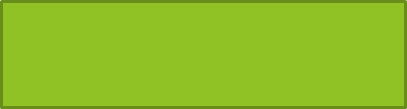 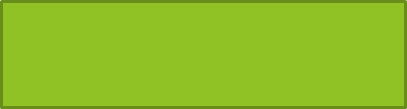 Community Service
Field Education
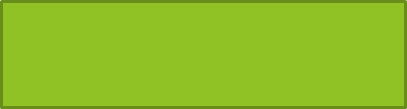 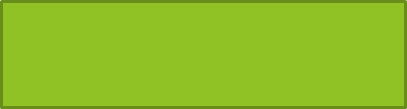 Volunteerism
Internship
*adapted from Furco, A. (1996). Service-learning: A Balanced Approach to Experiential Learning. Washington, DC: Corporation for National and Community Service.
Volunteerism
Emphasis is on the service being provided

Benefits the service recipient

Often occurs one-time or sporadically

A form of charity

No explicit academic learning involved
Community Service
Also a form of charity

Primary focus is on the service being provided

Tend to be more structured and tied to learning outcomes for students

Not usually tied to a course or academic program; may not involve reflection

Examples: hunger awareness in community; graffiti taskforce
Internships/Field Placements
Provides students with hands-on learning experiences tied to their academic area of study.

Do not have to be tied to an academic course or involve reflection.

Primary focus is on learning for student; not service or community oriented.

Field placements may benefit the recipients but the focus is still on student learning and career preparation.
Community-Based Learning
Equally benefits the student and the community; based in community-defined needs.

Equal focus on the service being provided and student learning. 

Learning should not be based in just experience of service; tied to curriculum, course learning outcomes, and critical reflection. 

CBL integrates service into courses/academic programs.
How is CBL different from Service Learning?
It isn’t

Different institutions prefer different names for similar programs
University of Maryland: community service-learning
University of Pennsylvania: academically based community service

Service learning is the most common name

The University of Scranton chose to change SL to CBL to reflect our emphasis on the tie between community-defined needs and the academic learning experience.
Who is the Community?
There is no one definition of “community”

The university and the community are not separate entities, but may have competing interests

It can include local, national, or global communities

Community-based organizations are the most common partners for CBL
Otherwise, CBL can be sporadic and not sufficiently organized

“An ideal partnership matches up the academic strengths and goals of the university with the assets and interests of the community” (Ramaley 2000: 241).
Why Do CBL? Student Learning Outcomes
It is considered a “high impact” educational practice
Students invest more time and effort in learning
Participation in active learning experiences
Experience diversity and observe first-hand the effects of racism, poverty, and inequality; reduces stereotyping and facilities cultural understanding
Real-world experiences tied to their learning experiences
Students engage with communities to solve real-life problems
Ties theory to praxis
Personal growth and a sense of moral and spiritual responsibility
Heightens critical thinking and academic engagement
Supports engaged citizens

From: Jacoby, Barbara. (2015). Service-Learning Essentials: Questions, Answers, and Lessons Learned. San Francisco: Jossey-Bass.
Barriers to CBL for Faculty
It’s time consuming.
There is little funding or recognition for CBL courses.
It is unpredictable from semester to semester.
Logistical issues (transportation, waivers, background checks)
It can be difficult to find an organization to partner with.
Time limits of a semester-long class.
Unsure how to oversee student work outside of regular class time. 
Unsure how to assess student impact on organization and learning outcomes. 
Class size too large or too small to do a useful project.
Why do CBL? Benefits for Faculty
It is a high impact, engaging pedagogy.
It ties academic disciplines and expertise to community-defined needs.
It can provide opportunities for faculty and student research. 
It is a form of community service. 
It encourages interdisciplinary partnerships as faculty work with other CBL faculty on courses and projects.
As CBL is valued more by university administration and within disciplines, more opportunities for professional development, community partnerships, and publications
Why Do CBL? Community Engagement Outcomes
Assists community organizations’ needs such as (Jacoby, 2015): 
the ability to offer expanded services and programs
internal assessment
client/community data collection
grant application processes
adding to organization visibility and fundraising
better understanding of community needs through research 

Pitfalls for community organizations to engage in service learning (Stoecker, 2016): 
It is an inherently unequal power relationship between student (university) and client (community)
Students are usually not trained in the activity they are engaged in
Most service does nothing to solve social problems
It takes up time and resources to train and oversee students
Principles of Good Practice in Community-Based Learning Programs
Engages people in responsible and challenging actions for the common good
Provides structured opportunities for people to reflect critically on their service experience
Articulates clear service and learning goals for everyone involved
Allows for those with needs to define those needs
Clarifies the responsibilities of each person and organization involved

(From: Porter-Honnet, E. & Poulsen, S.J. 1990. “Principles of Good Practice in Combining Service and Learning.” In Combining Service and Learning. Raleigh, NC: National Society for Internships and Experiential Education).
Principles of Good Practice in Community-Based Learning Programs
Matches service providers and service needs through a process that recognizes changing circumstances
Expects genuine, active, and sustained organizational commitment
Includes training, supervision, monitoring, support, recognition, and evaluation to meet service and learning goals.
Insures that the time commitment for service and learning is flexible, appropriate, and in the best interest of all involved.
Is committed to program participation by and with diverse populations. 

(From: Porter-Honnet, E. & Poulsen, S.J. 1990. “Principles of Good Practice in Combining Service and Learning.” In Combining Service and Learning. Raleigh, NC: National Society for Internships and Experiential Education).
Constructing a CBL Course
Constructing a CBL Course
State your desired learning outcomes
Action verbs and concrete, measureable terms

Example: “Apply a sociospatial framework to urban social problems, such as racial segregation, poverty, and crime.” (Rich, 2018)









From: Jacoby, Barbara. (2015). Service-Learning Essentials: Questions, Answers, and Lessons Learned. San Francisco: Jossey-Bass.
Constructing a CBL Course
Select learning outcomes that are best addressed through service learning 
Using a discipline’s knowledge base to address complex social issues
Synthesis and analysis of information to solve complex problems with  multiple possible solutions
Understanding the effects of power and privilege on individuals and society
Examining structural effects on society
Effective oral written and visual communication
Exercise of well-reasoned judgement
Taking ownership for learning
Developing the skill and habits of critical reflection 
Other outcomes that involve manipulating, relating, structuring, developing, interpreting, decisions making, prioritizing, and like skills. 

From: Jacoby, Barbara. (2015). Service-Learning Essentials: Questions, Answers, and Lessons Learned. San Francisco: Jossey-Bass.
Constructing a CBL Course
Envision the service experience that will serve as a primary course “text”

Required service and number of hours, frequency, and length?

Particular project for course or ongoing activity?

Direct, nondirect, or indirect?

One site or multiple sites?




From: Jacoby, Barbara. (2015). Service-Learning Essentials: Questions, Answers, and Lessons Learned. San Francisco: Jossey-Bass.
Constructing a CBL Course
Select other course content and pedagogies

Depends on level and subject of class: Theory and practice of service learning; the community and social contexts; historical and theoretical perspectives; roots causes of needs to be addressed; knowledge needed for students’ CBL experience

Readings; guest speakers; field trips; class discussions; presentations; papers; journals; group projects
	






From: Jacoby, Barbara. (2015). Service-Learning Essentials: Questions, Answers, and Lessons Learned. San Francisco: Jossey-Bass.
Constructing a CBL Course
Seek potential community partners

After meeting first with Office of CBL to discuss course goals, connect with the Center for Service and Social Justice (social service) or Office of Community and Government Relations (civic) to identify partner(s)

Meet with a potential community partner

Consider the mission, projects, site location(s), client population, schedule, student capacity, and skills needed from students
Constructing a CBL Course
Integrate critical reflection thoroughly into the course

When, where, and how reflection will occur

What kinds of prompts will you provide?

How will you assess critical refection? 
Journals, in-class group or online discussion, and final papers

The What? So What? Now What? Reflection Model 

**The goal of critical reflection is for students to understand the root causes of the need for their service** 

From: Jacoby, Barbara. (2015). Service-Learning Essentials: Questions, Answers, and Lessons Learned. San Francisco: Jossey-Bass.
Constructing a CBL Course
Develop a plan to assess student and community outcomes

When and how to assess

Community partner’s role in assessment of student

Assessment of service impact on community partner

Course evaluation of student learning (outside of University evaluation system)
Constructing a CBL Course
Address logistical issues 

Course approval

Transportation and waivers

Background checks required

Scheduling of student orientation and projects

Student training in skills needed and appropriate attitude/conduct/appearance
References and Guides for CBL
Dolgon, C., T. D.  Mitchell, and T. K. Eatman (Eds.) (2017). The Cambridge Handbook of Service Learning and Community Engagement. Cambridge UK: Cambridge University Press. 

Furco, Andrew. (1996). “Service-Learning. A Balanced Approach to Experiential Learning.” Pp. 2-6 in Expanding Boundaries: Serving and Learning. Washington, DC: Corporation for National Service.  

Heffernan, Kerrissa. (2001). Fundamentals of Service-Learning Course Construction. Providence, RI: Campus Compact. 

Jacoby, Barbara. (2015). Service-Learning Essentials: Questions, Answers, and Lessons Learned. San Francisco: Jossey-Bass.

Stoecker, Randy. (2016). Liberating Service Learning and the Rest of Higher Education Civic Engagement. Philadelphia, PA: Temple University Press. 

https://compact.org/